Детский сад № 10
ВКУСНЫЕ КРАСКИ
Гитинов Мухаммад
Старшая группа «А»
Цель исследования: выявить красящие способности различных растений.

Задачи исследования:
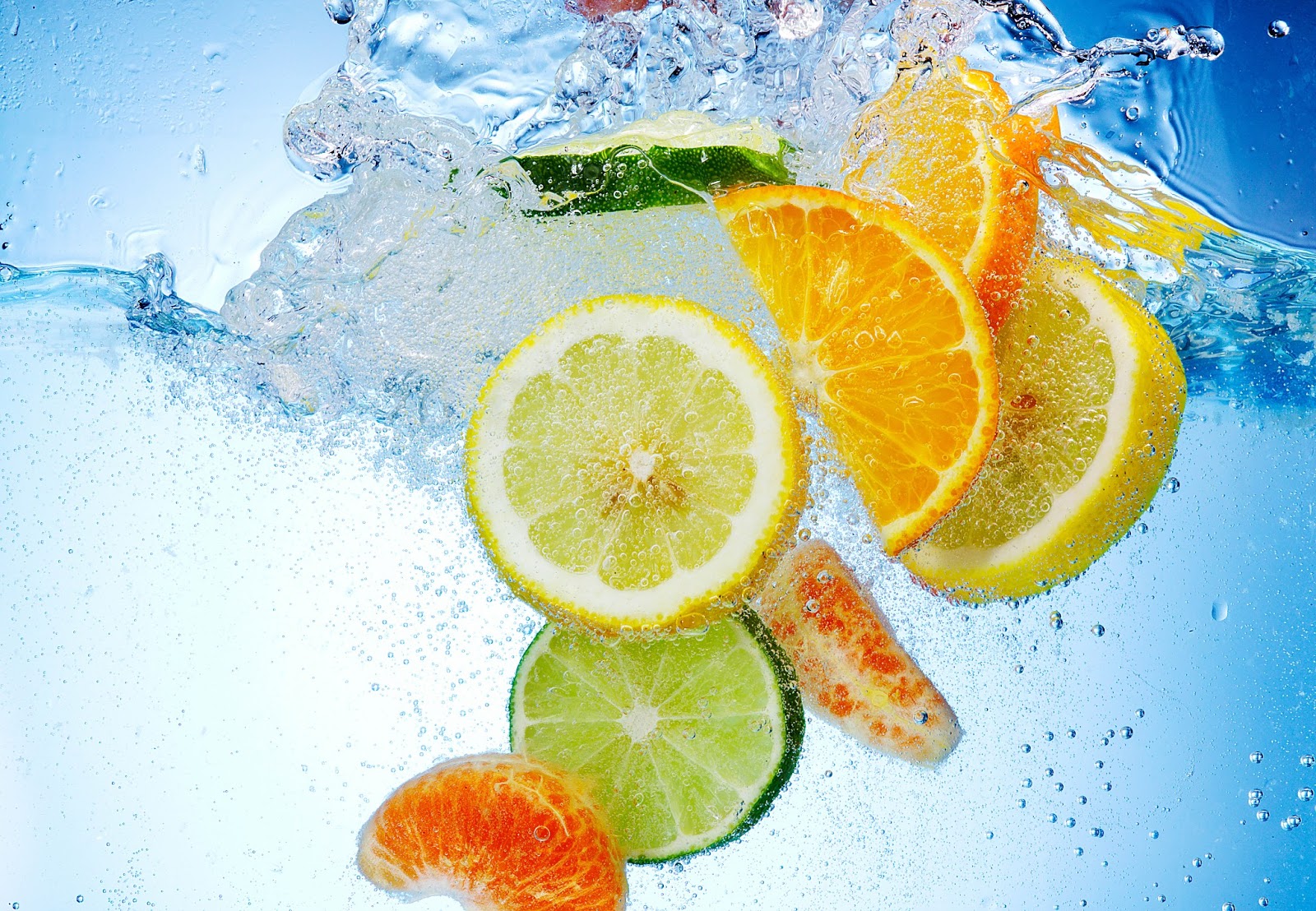 изготовить растительные краски в 
   домашних условиях; 
 найти им применение;
 в ходе эксперимента узнать, какие 
    растения содержат красящие вещества, 
    и какого цвета.
предыстория
В детском саду Ирина Дмитриевна рассказывала нам о том, как разные овощи могут окрашивать воду. Оказывается, фрукты, ягоды, овощи не только полезные и вкусные и в них много витаминов, но еще они могут использоваться как краски. Мне стало интересно, какие овощи окрашивают, а какие нет.
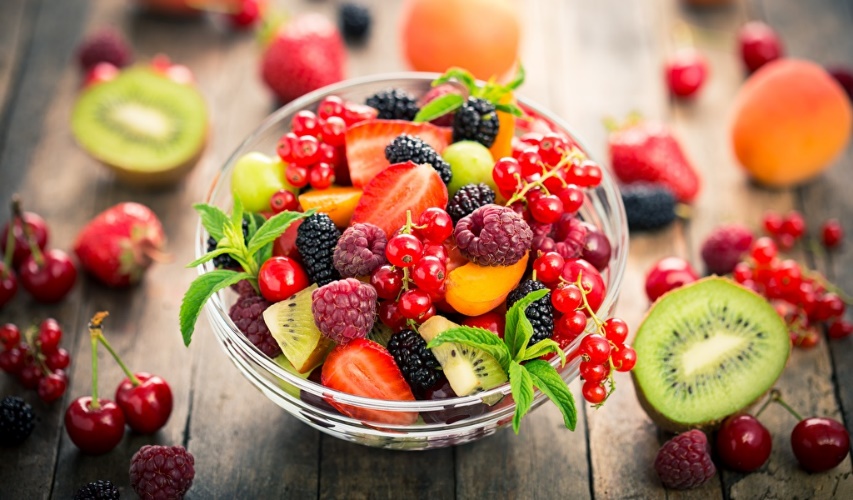 Дома с мамой мы решили провести эксперимент. 
     Я узнал, что давным-давно первые краски люди делали из цветной глины. А глина бывает разной – желтой, красной, зеленой, голубой, белой. Ими люди рисовали в пещерах. Позже на помощь пришли растения и с их помощью люди стали украшать свою одежду и жилище.
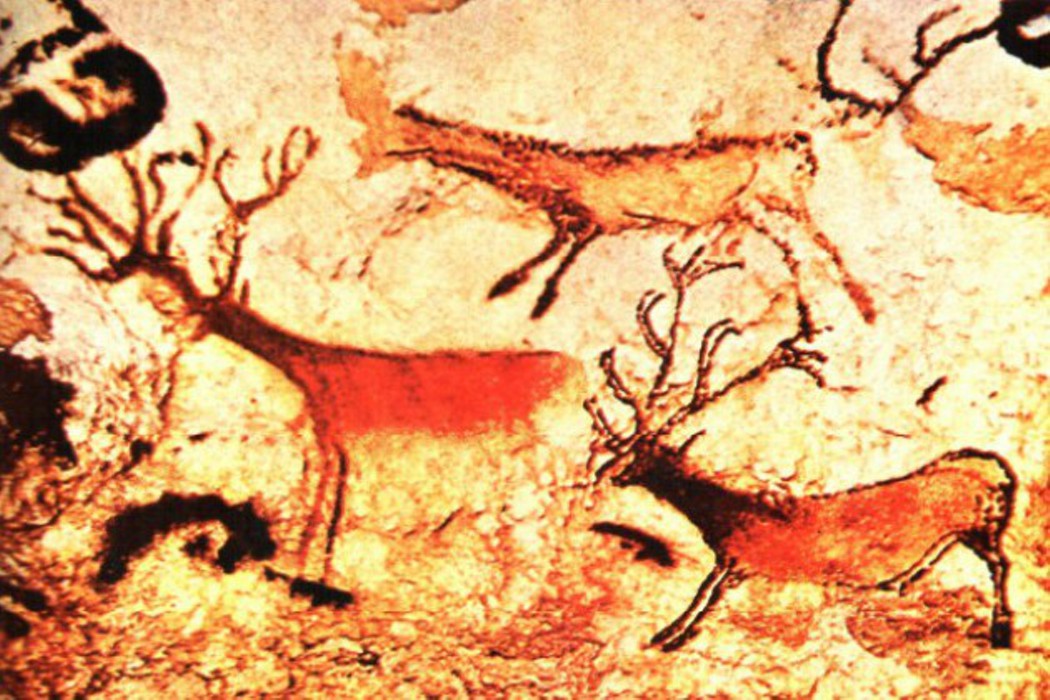 Подготовка к эксперименту
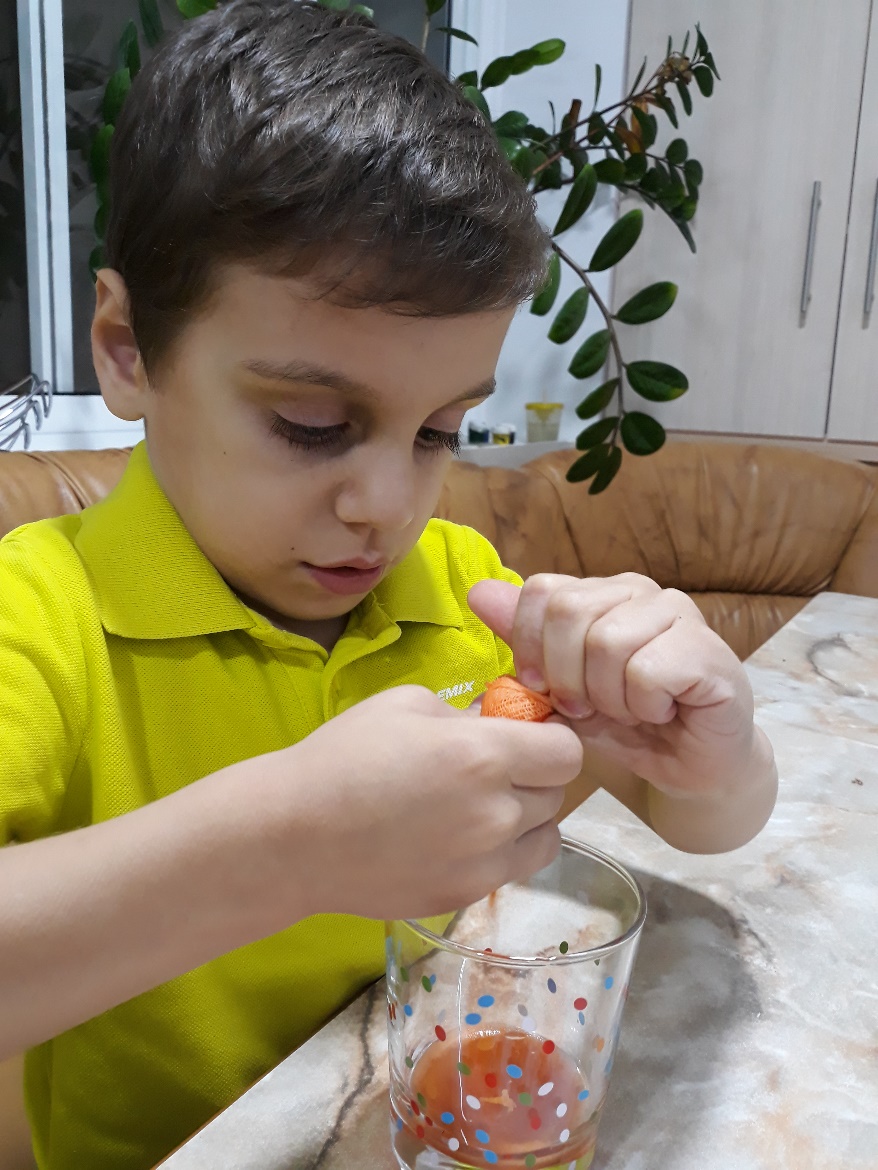 Мы с мамой приготовили соки из свёклы, моркови, укропа, малины, черники и вишни.
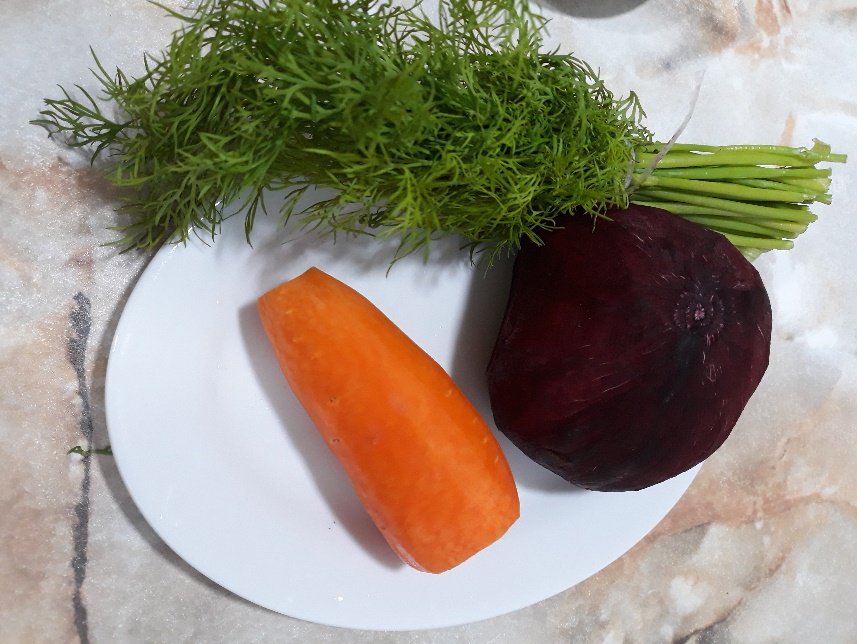 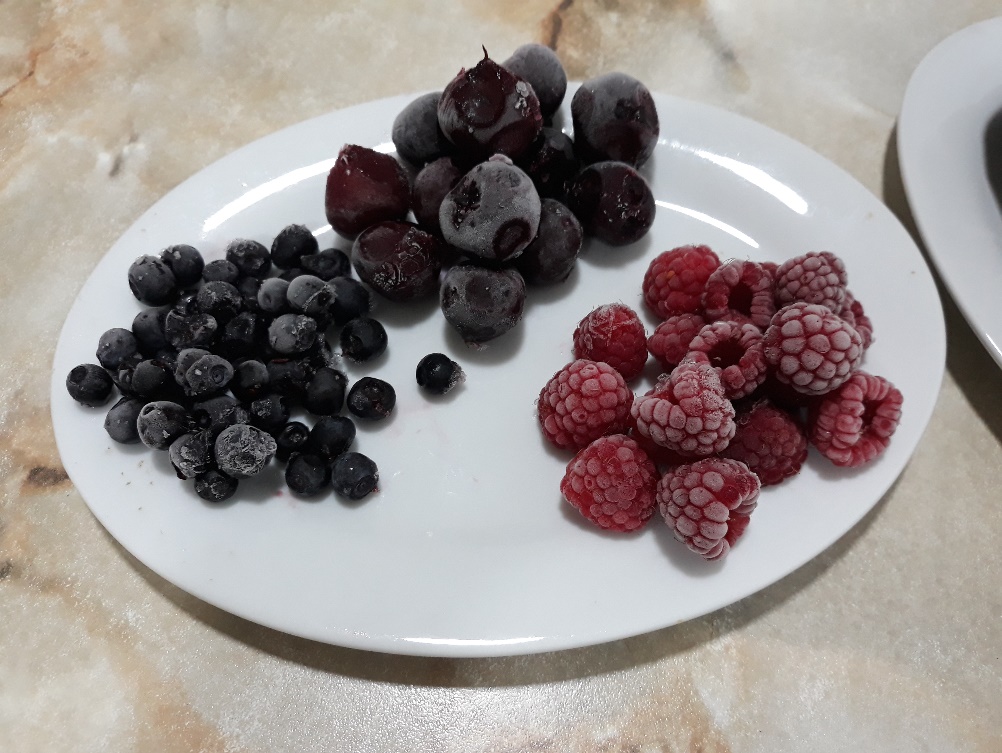 Подготовка к эксперименту
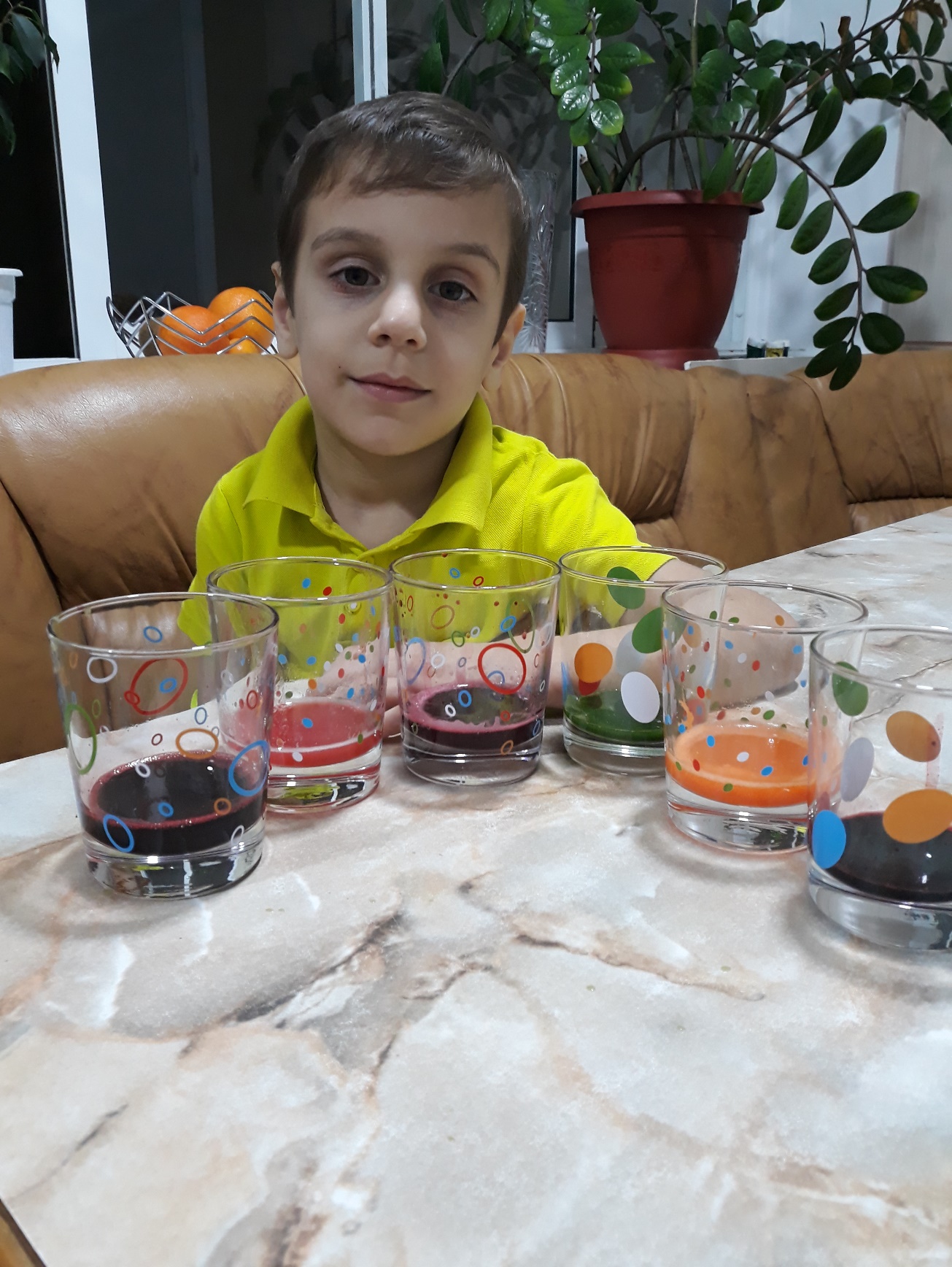 Получилось 6 цветов:   

	свёкла – красный,
	морковь – оранжевый,
	укроп – зеленый,
	малина – розовый,
	черника – фиолетовый,
	вишня – красный.

	Краски оказались очень даже вкусными.
Мои исследования
Эксперимент 1.  Рисую картину.
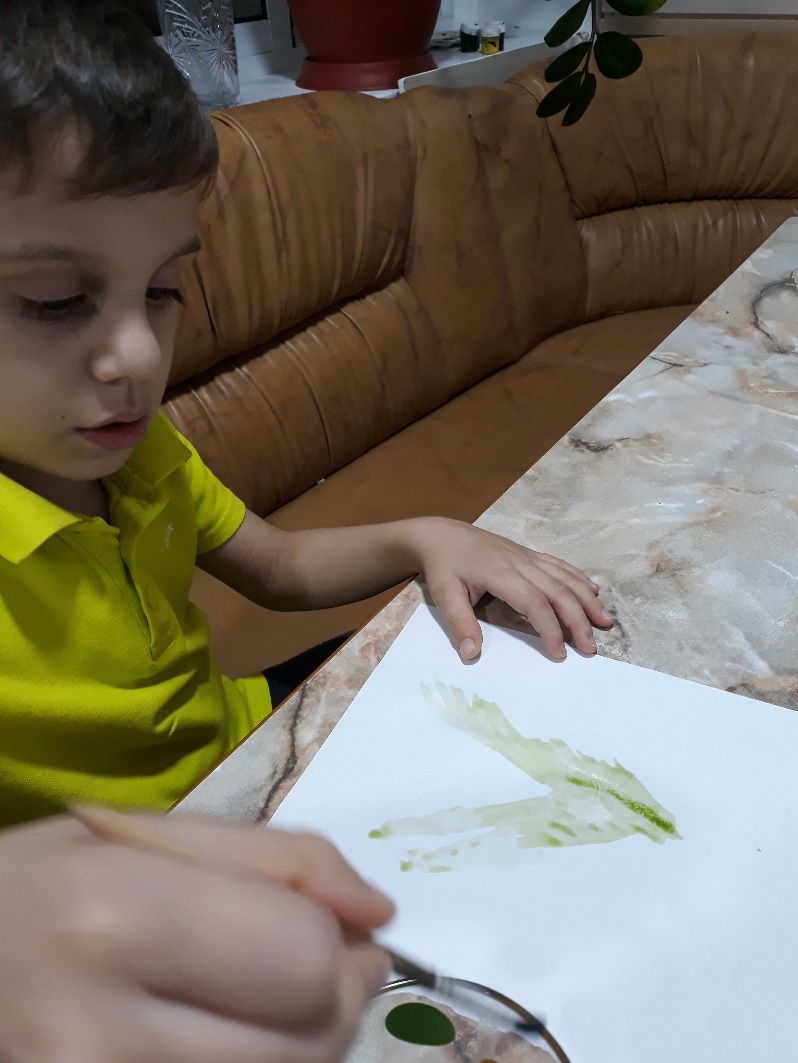 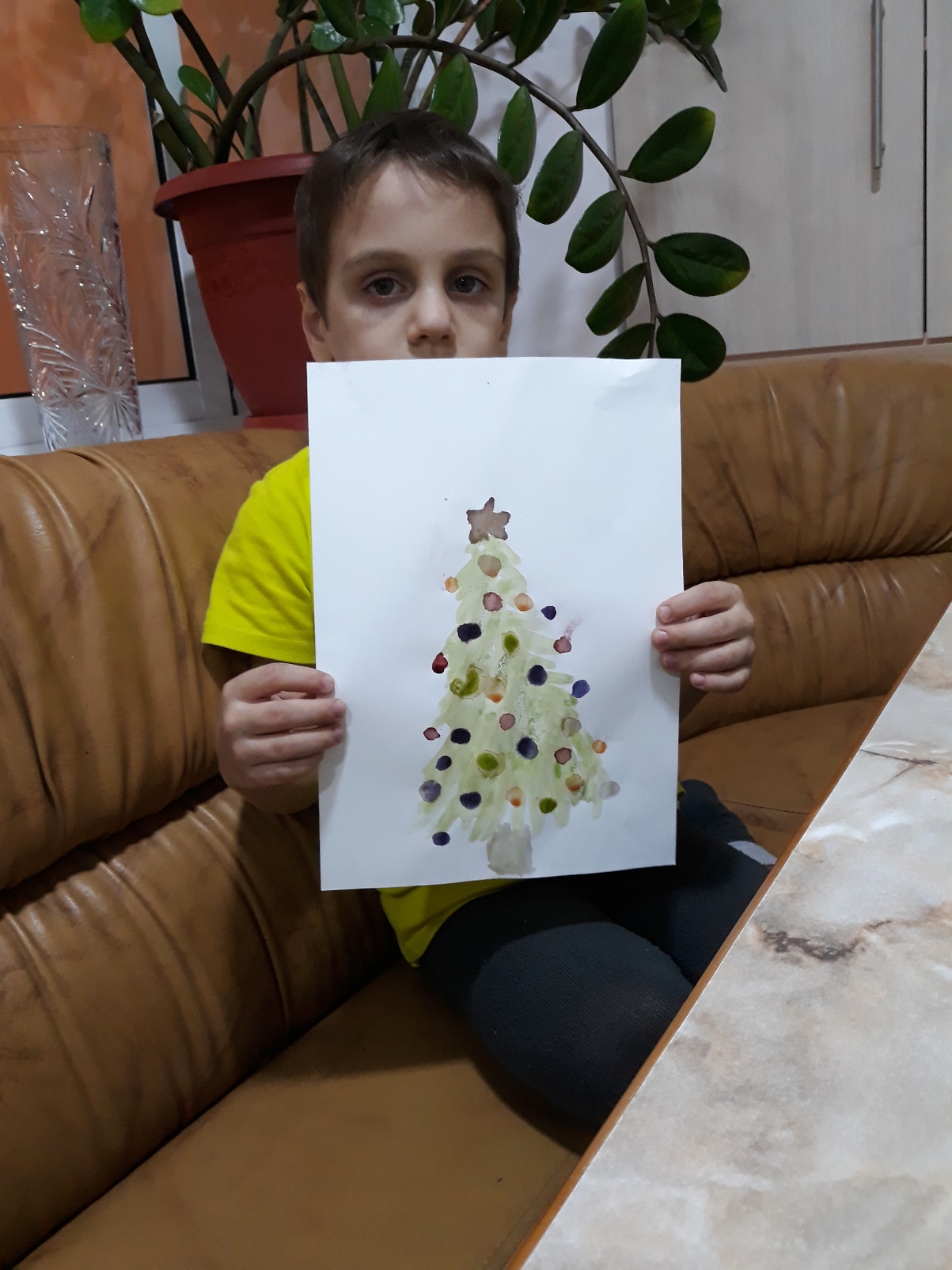 Вкусными красками я нарисовал новогоднюю елку с игрушками. Получилось красиво.
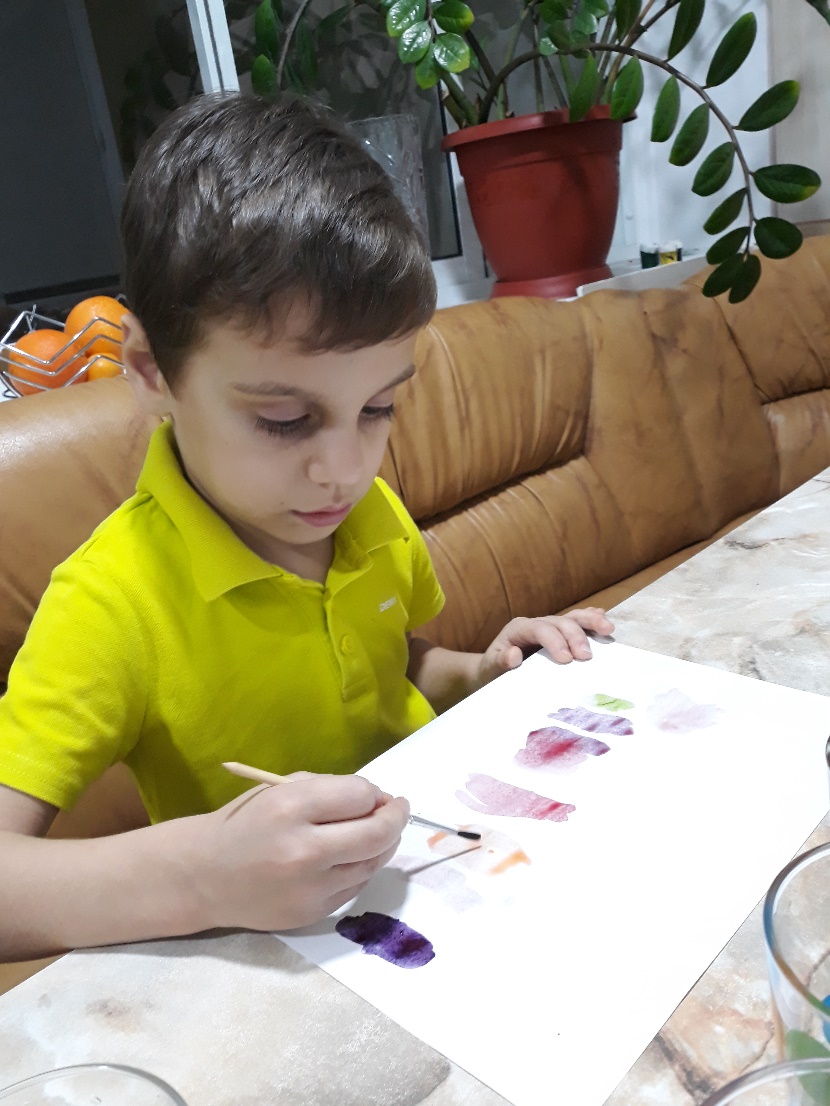 Мои исследования
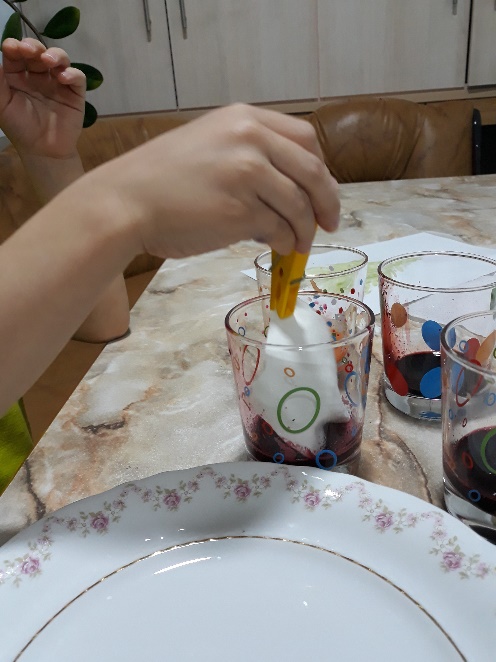 Эксперимент 2.  Раскрашиваю ткань
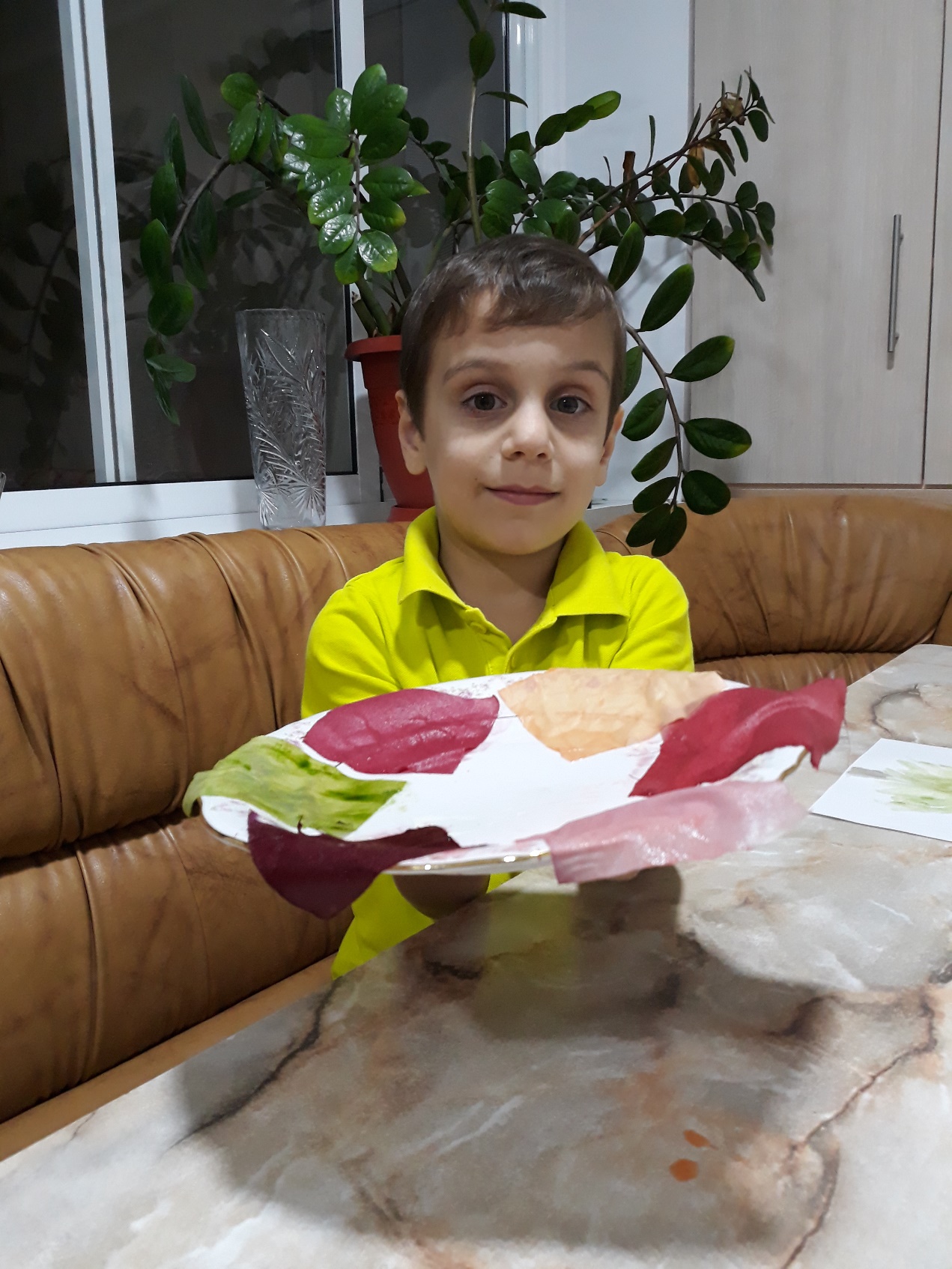 Потом мама дала мне 6 лоскутков ткани и я, захватывая каждый прищепкой, окунал их во вкусную краску.  
    Получилось 6 цветных лоскутков.
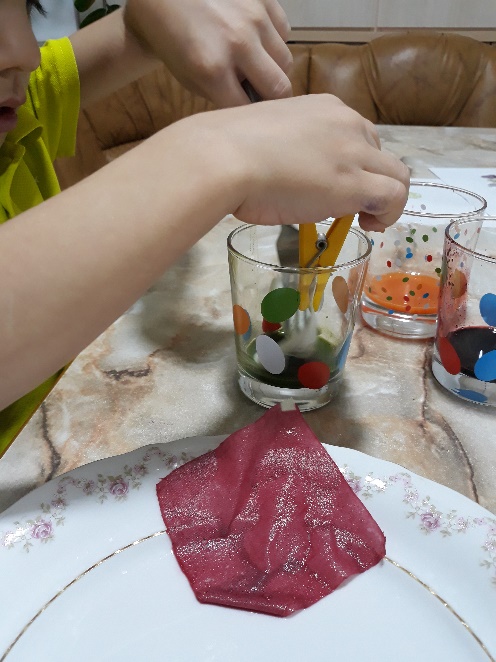 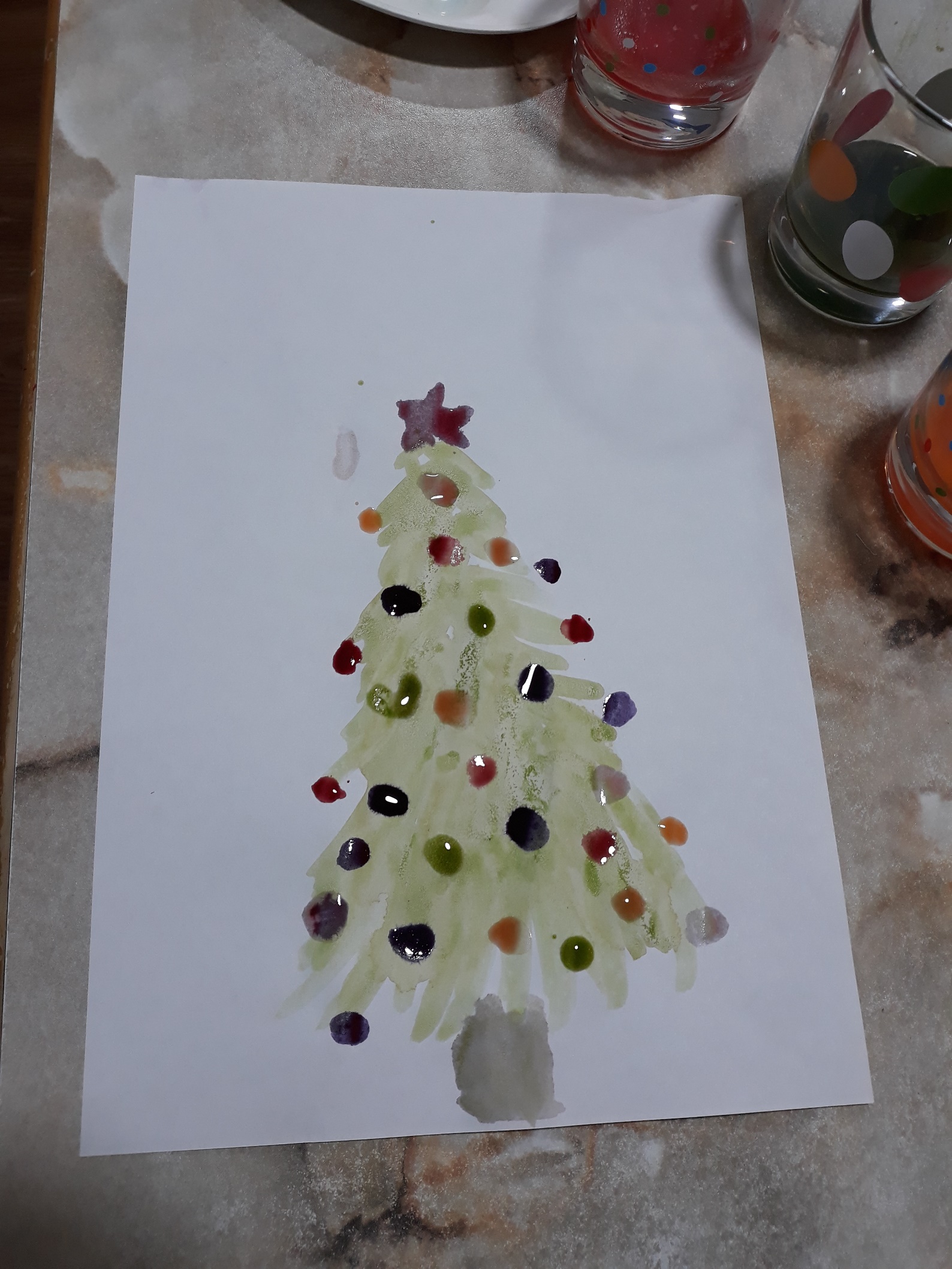 Результат
Вот так своими руками я приготовил краски из вкусных и полезных растений, которыми и рисунок нарисовал, и кусочки ткани раскрасил. 
    Эксперимент удался!